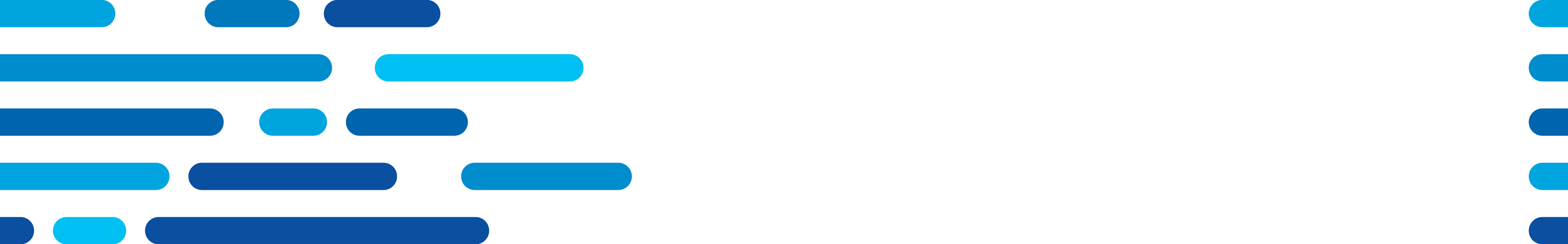 July 2017
Technical Assurance Agent

Annual Report 2016-2017
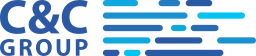 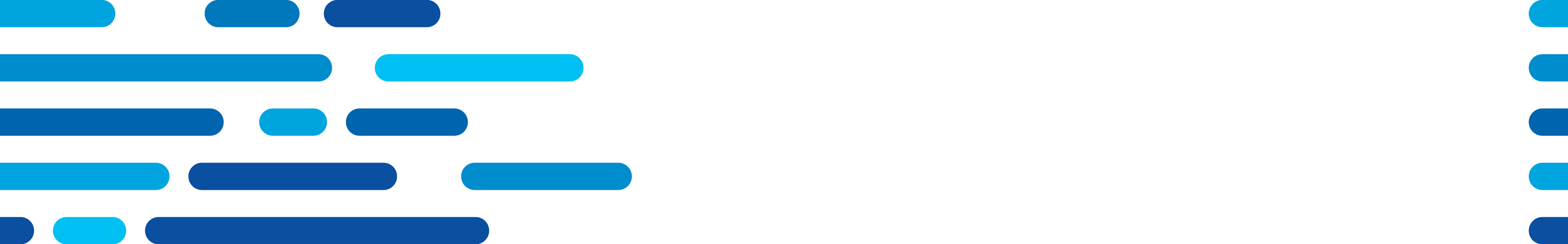 July 2017
The Scope of This Year’s Audit
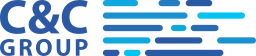 Scope of Audit
Inspection visits undertaken in this audit year

 1,518 SVA HHMS
1,413 – Main sample
   102 –  Specific sample
       3  – Targeted inspection

 61 CVA HHMS
      60 – Main sample
        1 – Targeted inspections
No Access Performance
LDSO Attendance
Many Suppliers are still not complying with the requirements of BSCP27. Mandatory requirement for Suppliers to arrange LDSO attendance where the Metering Equipment is HV

Supplier pre-inspection field flagged as “Not Applicable”

We now record those inspections where Measurement Transformers were not accessed

344HHMS inspected, CT/VT rating plate not accessed
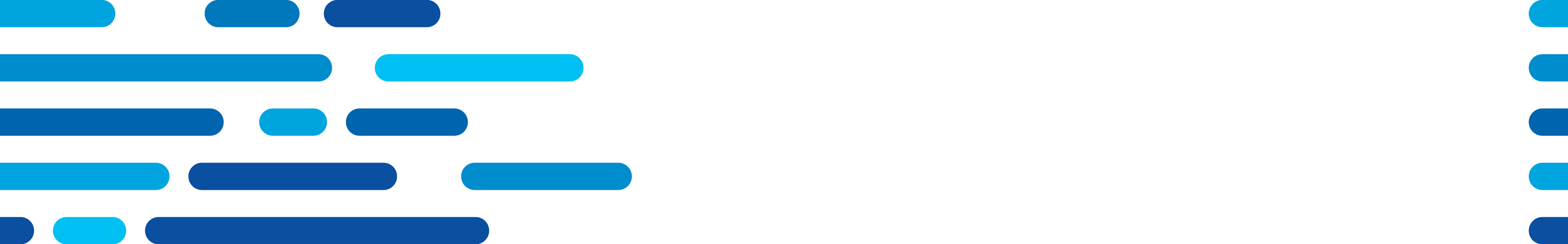 July 2017
The Health of the Market
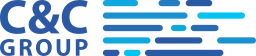 The Health of the Market
SVA

Category 1 non-compliance reporting shows an increase from 20 last year to 31 this year.

We have noted the following trends:

Reduction in timing errors

Reduction in incorrect CT ratio selection

Increase in Metering Equipment recorded errors
The Health of the Market
The Health of the Market
SVA

Specific Sample

We identified 3 Category 1 non-compliances linked to:

Incorrect VT ratio selection

HHDC D0268 error

Outstation time drift
The Health of the Market
SVA

Issues detected and what do they mean?

Removed and blown fuses
CTs being open circuit or shorted out
Wiring faults
Faulty meters
CT orientation
The Health of the Market
SVA

Continued improvement in the rectification of Category 1 non-compliances has not been maintained, rising from 12 working days last year to 16 working days this year

There remains a number of unresolved Category 1 non-compliances recorded this year at the time of writing our report

Two unresolved Category 1 non-compliances remaining from previous audit years
The Health of the Market
CVA

Two Category 1 non-compliances have been recorded this year 

The ELEXON Trading Disputes team deem there is no impact to Settlement

11 Category 1 non-compliances recorded since 2007

Data checks (CDCC) identified two non-compliances.

Category 2 count has fallen for the 2nd consecutive year
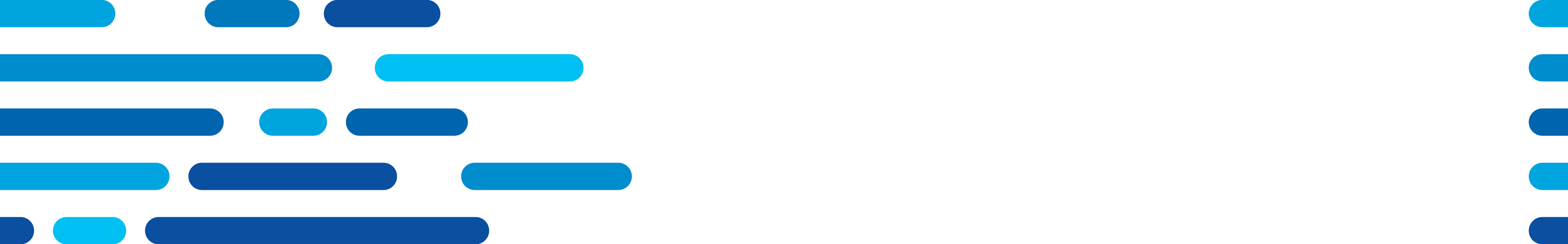 July 2017
Key Audit Issues
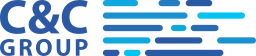 Key Audit Issues
Commissioning
SVA
This year’s results are once again a concern
How are parties performing against P283?
Specific Sample 2017-2018
CVA
Improved figures
Pre-1993 Registration
Key Audit Issues
COMMISSIONING

Over 70% of HHMS audited had missing, incorrect or incomplete commissioning (SVA)

HHMS inspected that were commissioned after the introduction of P283 show a 60% commissioning failure rate

Figures continue to suggest a weakness by Market Participants with their commissioning processes
Key Audit Issues
Key Audit Issues
ME Failures

A significant increase in ME failures recorded this year.

Undiscovered?

HHDC Documentation errors

Increased numbers

Root cause
Key Audit Issues
Measurement Transformer Certificates

665 Category 2.16 non-compliances identified. The figure remains consistently high year on year. (663 remain unresolved)

Overall Accuracy confirmation without Certificates

ME rating plate accessibility

Meter compensation
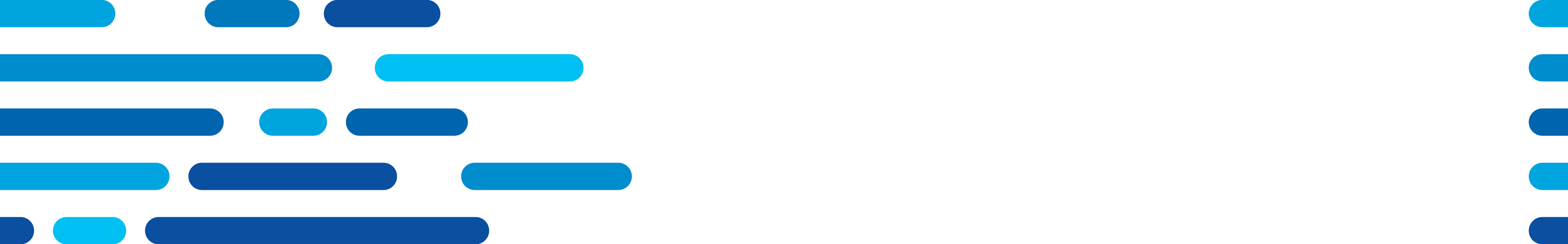 July 2017
Any Questions?
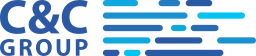 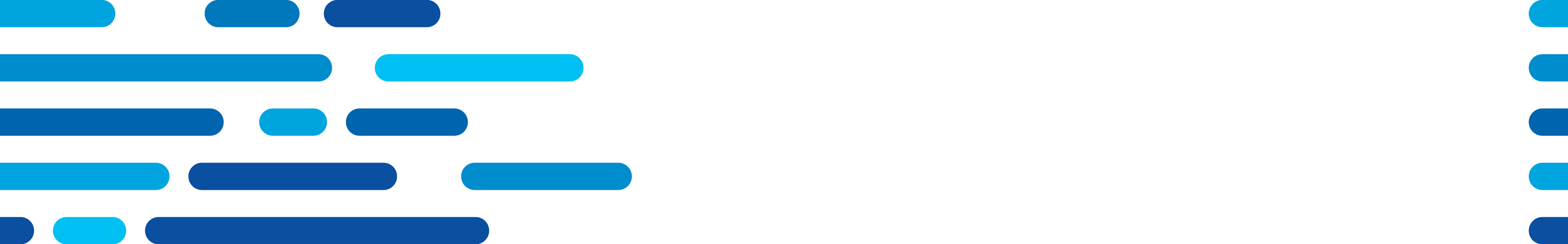 July 2017
Technical Assurance Agent

Annual Report 2016-2017
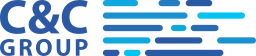